Artificial Neural Networks
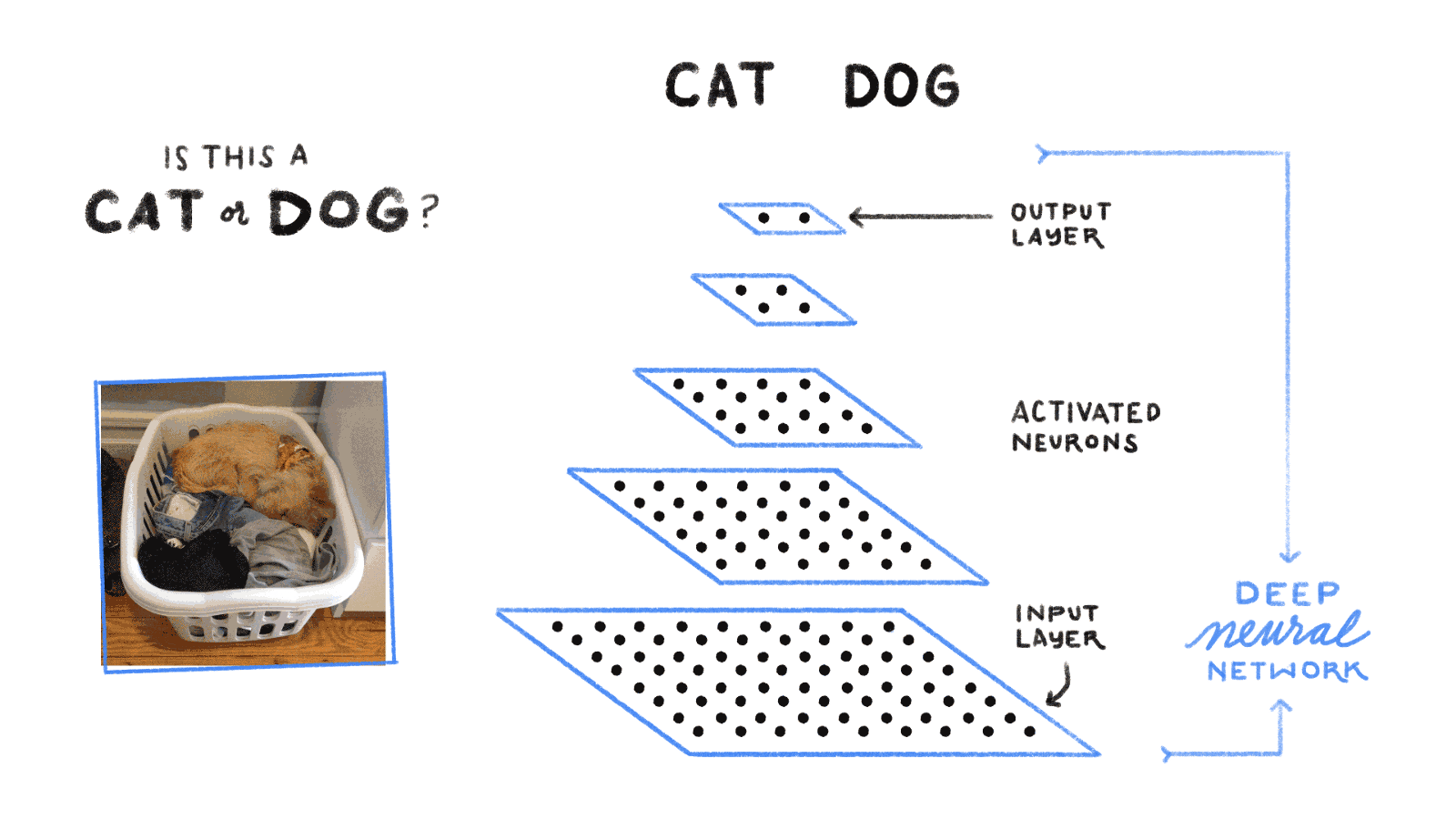 What are they?
Inspired by the Human Brain.
The human brain has about 86 Billion neurons and requires 20% of your body’s energy to function. 
These neurons are connected to between 100 Trillion to 1 Quadrillion synapses!
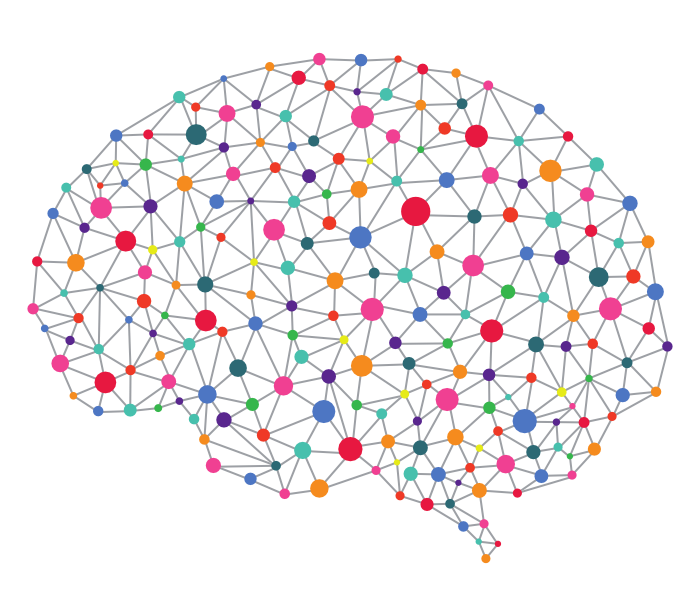 What are they?
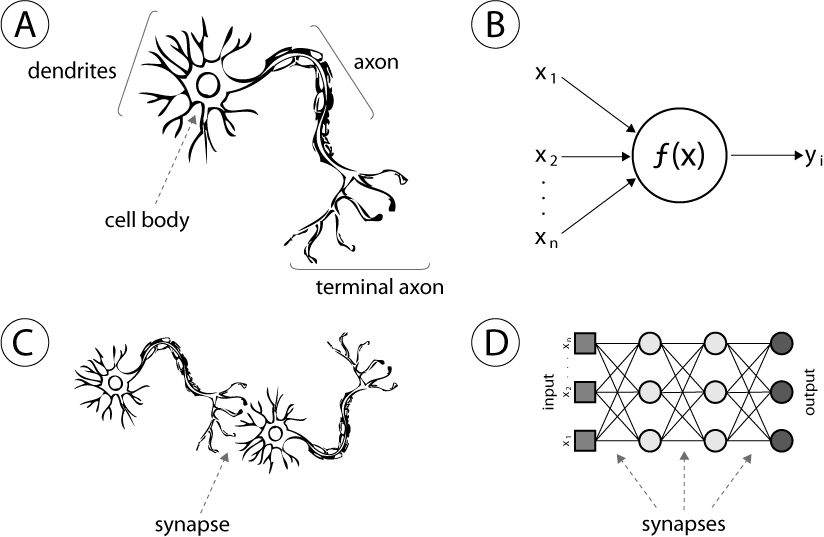 What are they?
Originally developed by Warren McCulloch and Walter Pitts[3] (1943) 
Started off as an unsupervised learning tool. 
Had problems with computing time and could not compute XOR 
Was abandoned in favor of other algorithms
Werbos's (1975) backpropagation algorithm
Incorporated supervision and solved XOR
But were still too slow vs. other algorithms e.g., Support Vector Machines
Backpropagation was accelerated by GPUs in 2010 and shown to be more efficient and cost effective
GPUS
GPUS handle parallel operations much better (thousands of threads per core) but are not as quick as CPUs. However, the matrix multiplication steps in ANNs can be run in parallel resulting in considerable time + cost savings. The best CPUs handle about 50GB/s while the best GPUs handle 750GB/s memory bandwidth.
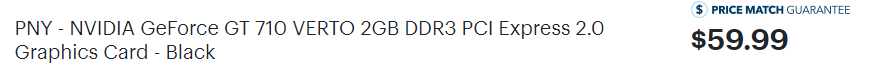 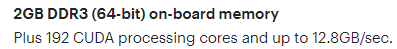 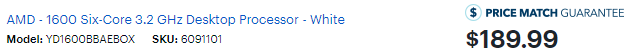 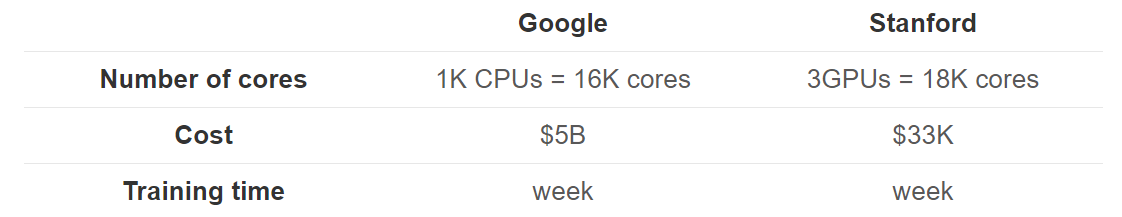 Applications
http://news.mit.edu/2017/artificial-intelligence-suggests-recipes-based-on-food-photos-0720
Image to food to ingredients to recipes.
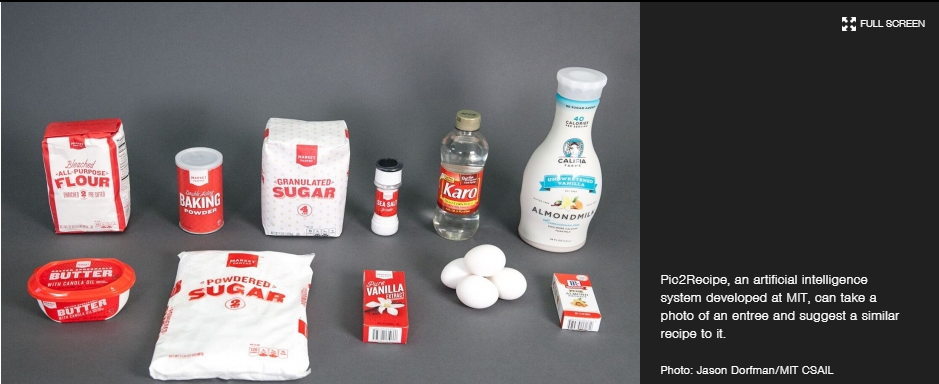 Applications
https://www.nasa.gov/press-release/artificial-intelligence-nasa-data-used-to-discover-eighth-planet-circling-distant-star
Images of light drop compared and new ones found.
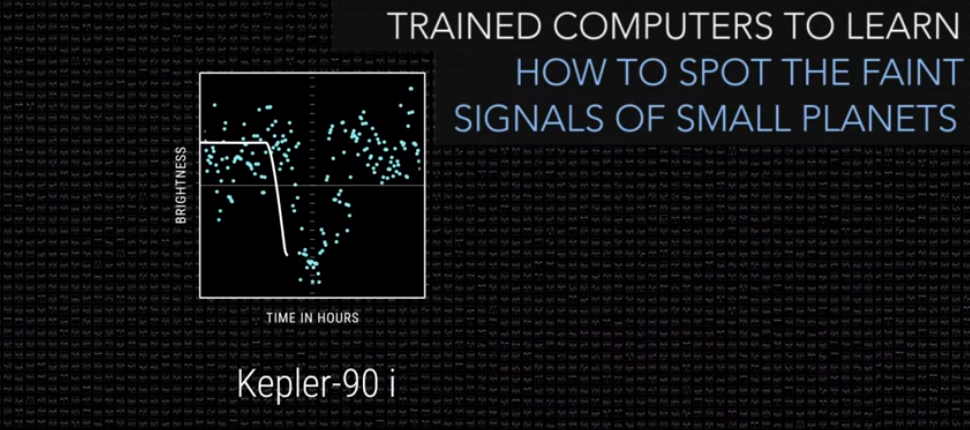 Idea behind them
Obtain some structured data (always a good idea ).
Use some subset of that data as training
Feed each training example through the network
Calculate the error for each training example
Update the weights for each neuron to minimize the error using Gradient Descent (Back Propagation)
Feed in the data again until you reach the desired % error or trials run out
If you reached % error or trials stop and go to the next training input
Else (Back Propagation)
An example
Forward Propagation
Assign random weights to the synapses
Feed in the training data
Calculate the hidden layers neurons from the inputs and the weights using an activation function
Calculate the output from the hidden layer neurons and the output weights
Calculate the error from what is expected
Activation Function
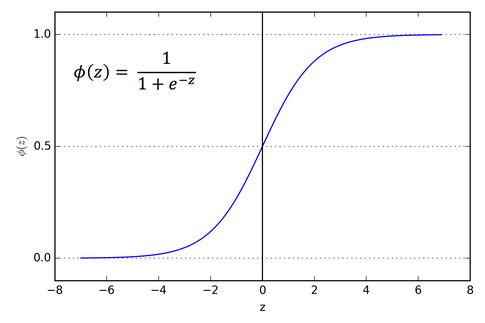 Forward propagation
Back propagation
We need to adjust the weights to minimize the error
Back propagation
Back Propagation
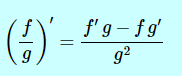 An excel example
Derivative of the sigmoid
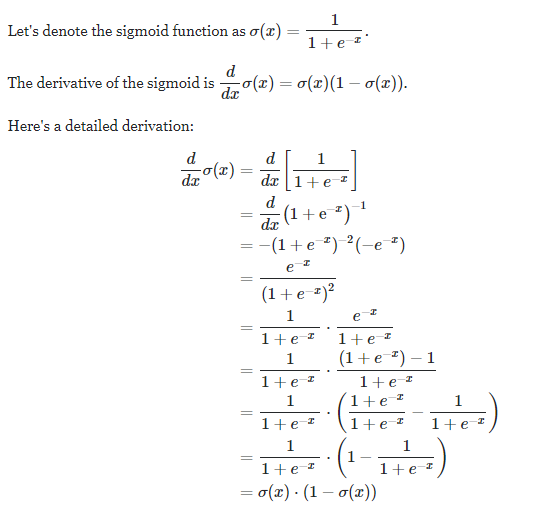